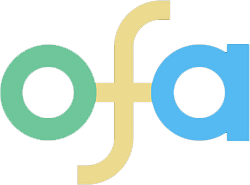 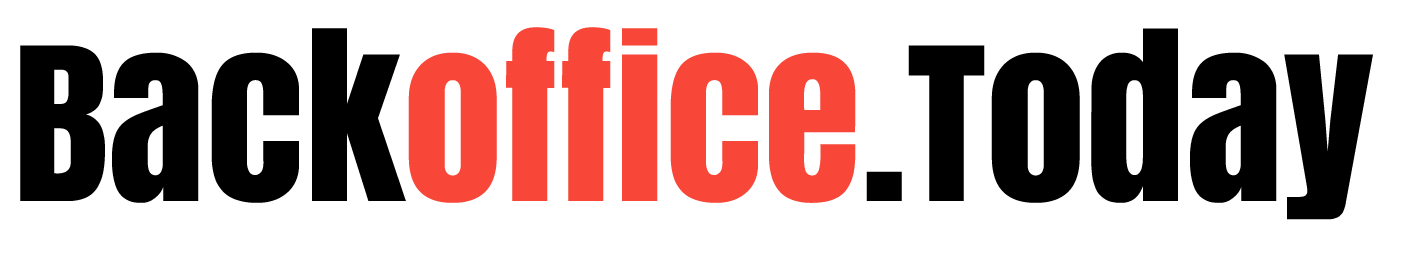 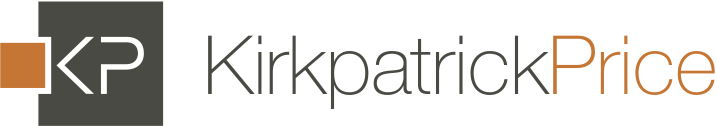 How to Manage the Requirements Raised by the SEC’s OCIE Cybersecurity Exam Checklist
Welcome
Joseph Kirkpatrick, Managing Partner, KirkpatrickPrice, CGEIT, CISA, CRISC, QSA
Information Security Auditing Services
PCI Data Security Standard
Penetration Testings
Risk Assessments
SSAE 16 and SOC 2 Auditing Services
Compliance Assessments
SEC National Exam Program
Consumer Financial Protection Bureau (CFPB)
ISO 27001, HIPAA, FISMA, etc.
Welcome
Ted Morgan, Chief Operating Officer, 2007-present, Abel Noser Solutions
Bachelor of Science, Mechanical Engineering from Columbia University
Previously in the Capital Markets practice at Accenture for 13 years
Technical and management positions
Relationship manager for some of Accenture’s largest Capital Markets clients
Responsible for selling and delivering onshore management consulting and offshore development services to many of the leading US commercial and investment banks
Disclaimer
The SEC’s Cybersecurity checklist provides a sample list of requests for information that the U.S. Securities and Exchange Commission’s Office of Compliance Inspections and Examinations (OCIE) may use in conducting examinations of registered entities regarding cybersecurity matters. 

OCIE has published this document as a resource for registered entities. This document should not be considered all inclusive of the information that OCIE may request. Accordingly, OCIE will alter its requests for information as it considers the specific circumstances presented by each firm’s particular systems or information technology environment.
Three Types of Safeguards
Administrative
Physical 
Technical
[Speaker Notes: Risk = Vulnerability X Threat]
Administrative Safeguards
Hardware and Software Inventory
Network Diagram
Administrative Safeguards
Risk Assessment
Physical and technical risks
Published framework
NIST
ISO
Business Continuity Plan
Question #3SEC Cybersecurity Questionnaire
Please indicate whether the Firm conducts periodic risk assessments to identify cybersecurity threats, vulnerabilities, and potential business consequences. If such assessments are conducted: 
Who (business group/title) conducts them, and in what month and year was the most recent assessment completed? 
Please describe any findings from the most recent risk assessment that were deemed to be potentially moderate or high risk and have not yet been fully remediated.
Question #3Example Answer
Identify Assets (people, hardware, processes, locations, data)
Identify Threats to Confidentiality, Integrity and Availability (Rank by Impact)
Identify Likelihood of Occurrence
Identify Controls to Reduce Risk
Rank Findings According to Severity
Administrative Safeguards
Risk Assessment
Physical and technical risks
Published framework
NIST
ISO
Business Continuity Plan
Administrative Safeguards
Information Security Policy
Assigned responsibility for the InfoSec Program (CISO, etc.)
Access rules based on business need
Job Descriptions
Configuration standards
Data destruction 
Incident Response (plan and test)
Red Flags Rule
Administrative Safeguards
Risks Associated with Remote Customer Access and Funds Transfer Requests
Third party services
Customer authentication policy
Procedures for detecting anomalous transaction requests
Training customers on cybersecurity risks
Responsibility for losses
Administrative Safeguards
Insurance
Vendor Compliance Management
Questionnaires
Contractual obligations
Training
Training
Security awareness
Administrative Safeguards
Compliance Audits
External penetration tests
External vulnerability scans
Network security assessments
IT audits
Separation of Duties
Question #10SEC Cybersecurity Questionnaire
Please indicate which of the following practices and controls regarding the protection of its networks and information are utilized by the Firm, and provide any relevant policies and procedures for each item. 
The Firm maintains controls to secure removable and portable media against malware and data leakage. If so, please briefly describe these controls.
Question #10Example Answer
The Firm has disabled USB ports on PCs and laptops to restrict the use of removable and portable media. Only authorized managers are given the capability to use encrypted thumb drives.
Physical Safeguards
Removable Media
Physical Security Risks
Access controls
Visitor logs
Secure areas
Cameras
Alarms
Technical Safeguards
Firewall
Network and Application Logging
Logical Access Controls
Application Development
Separate testing environment
Patch Management
Data Backup
Question #21SEC Cybersecurity Questionnaire
For each of the following practices employed by the Firm to assist in detecting unauthorized activity on its networks and devices, please briefly explain how and by whom (title, department and job function) the practice is carried out. 
Monitoring the Firm’s network environment to detect potential cybersecurity events.
Question #21Example Answer
The firm has implemented an industry standard network monitoring utility that is configured to send alerts to the IT manager that meet certain thresholds defined by management. These alerts are monitored 24x7 to identify critical network events. The Operations Officer serves as backup to the IT manager for monitoring availability.
Technical Safeguards
Encryption technologies
Data at rest
Transmitting
Risks Associated with Remote Customer Access and Funds Transfer Requests
Encryption 
SSL
PINs
Automated methods to detect anomalous transactions
Technical Safeguards
Monitoring Vendor Access
Thank you for attending
Q & A

For further information contact:
Joseph Kirkpatrick
joseph@kirkpatrickprice.com
800.977.3154 Ext. 101